ДЕРЖАВНЕ РЕГУЛЮВАННЯ ОКРЕМИХ СФЕР ЕКОНОМІКИ
1. Механізм фінансово-бюджетного та грошово-кредитного регулювання економіки
2. Державне регулювання цін та інфляції
3. Соціальна політика та державне регулювання рівня життя населення
4. Механізм державної підтримки підприємницької діяльності
5. Державне регулювання ринку праці
1. Механізм фінансово-бюджетного і грошово-кредитного регулювання економіки
Правова основа фінансових відносин:
Конституція України
Бюджетний кодекс України, Податковий кодекс України, Митний кодекс України
Закони України: 
«Про державний бюджет України» (на відповідний рік) 
«Про митну справу в Україні»
«Про державний внутрішній борг України» 
«Про страхування» та інші
нормативно-правові акти, постанови і розпорядження Кабінету Міністрів України 
накази Міністерства фінансів та Державного казначейства України.
Суб’єкти державного регулювання фінансової сфери економіки:
В ЗАКОНОДАВЧІЙ СФЕРІ:
Комітет з питань бюджету Верховної Ради України (http://budget.rada.gov.ua) 
Комітет з питань фінансів, банківської діяльності, податкової та митної політики Верховної Ради України (http://kompmp.rada.gov.ua)
У ВИКОНАВЧІЙ СФЕРІ:
Міністерство фінансів України – (http://minfin.gov.ua);
Міністерство економічного розвитку та торгівлі – (http://me.gov.ua); 

Державна фіскальна служба України – (http://sta.gov.ua);
Державна митна служба України – (http://customs.gov.ua);
Державна фінансова інспекція – (http://dkrs.gov.ua);
Державна казначейська служба України – (http://treasury.gov.ua);
Рахункова палата – (http://ac-rada.gov.ua);
Національний банк України – (http://bank.gov.ua);
Державна комісія з цінних паперів та фондового ринку (http://www.ssmsc.gov.ua)
Національний Депозитарій України – (http://csd.ua/);
Державна комісія з регулювання ринків фінансових послуг України (http://www.dfp.gov.ua)
Державна служба фінансового моніторингу України - (http://www.sdfm.gov.ua)
ДЕРЖАВНІ ФІНАНСИ УКРАЇНИ
система фінансових відносин щодо розподілу та перерозподілу ВВП.



асоціюються з коштами державного, місцевого бюджетів та позабюджетних фондів.
СКЛАДОВІ ДЕРЖАВНИХ ФІНАНСІВ УКРАЇНИ
Правова основа:
Бюджетний кодекс (Закон України «Бюджетний кодекс України» №2542-14 від 21.06.01) - регулює відносини, що виникають у процесі: 
складання
розгляду
затвердження
виконання бюджетів та 
розгляду звітів про їх виконання, а також 
контролю за виконанням Державного бюджету України та місцевих бюджетів.
Фінансово-бюджетне регулювання економіки
- фіскальна політика, яка передбачає систему урядових дій з формування фінансових ресурсів країни та управління бюджетними видатками з метою забезпечення:
рівноваги внутрішнього ринку та 
розв’язання проблем соціально-економічного розвитку.
Доходи бюджету (складові елементи та структура):
1. податкові надходження (на 2012 р. – 85,5% доходів бюджету);
2. неподаткові надходження  (12,9%):
доходи від власності та підприємницької діяльності;
адміністративні збори та платежі, доходи від некомерційного продажу;
інші неподаткові надходження;
власні надходження бюджетних установ;
3. доходи від операцій з капіталом (надходження від продажу основного капіталу, державних запасів товарів, а також землі та нематеріальних активів) (0,25%);
4. офіційні трансферти (1,3%);
5. цільові фонди (0,05%).
Податкова система України поєднала в собі принципи:
європейської (переважання непрямих податків) 
американської (прибутковий принцип оподатковування). 

Особливість: поєднання обох систем з базовою метою - ліквідація дефіциту бюджету. 
Відтак в Україні з самого початку побудови нової податкової системи був узятий фіскальний орієнтир.
Основні складові податкової системи України:
податкове законодавство країни
система оподаткування, за допомогою якої здійснюються податкові платежі до бюджетів
сукупність державних податкових органів.
Податкове законодавство України:
Конституція України;
Податковий Кодекс України;
Митний кодекс України та інші закони з питань митної справи;
чинні міжнародні договори, якими регулюються питання оподаткування;
нормативно-правові акти, прийняті на підставі та на виконання Податкового Кодексу та законів з питань митної справи; 
рішення Верховної Ради Автономної Республіки Крим, органів місцевого самоврядування з питань місцевих податків та зборів, прийнятих за правилами, встановленими Податковим Кодексом.
Система оподаткування в Україні є дворівневою.
1 рівень – загальнодержавні податки
2 рівень – місцеві податки і збори. 

Класифікація податків:
за рівнем бюджетної системи (загальнодержавні та місцеві); 
за суб’єктом оподаткування (юридичні та фізичні особи); 
за формою оподаткування; 
за способом стягнення (прямі та непрямі); 
за економічним змістом об’єкта оподаткування (на доходи, на споживання, на майно); 
за системою ціноутворення (податки, які відносять на собівартість, та податки, які сплачують з прибутку) і т. д.
Податкові пільги
- це інструменти податкового регулювання, що закріплені в нормативних актах як винятки із загальної схеми обчислення конкретного виду податку і стосуються:
об’єкта оподаткування
ставки оподаткування або 
інших складових оподаткування.
Розділ І Податкового кодексу України. Податкові пільги:
податкове вирахування (знижки), що зменшує базу оподаткування до нарахування податку та збору;
зменшення податкового зобов’язання після нарахування податку та збору;
встановлення зниженої ставки податку та збору;
звільнення від сплати податку та збору.
Класифікація пільг:
пільги, що викликані об’єктивною необхідністю:
соціальні пільги
пільги підприємствам, які перебувають у гірших економічних умовах порівняно з основною кількістю виробників 
пільги підприємствам, які тимчасово перебувають у скрутних економічних умовах та мають нестійкий фінансовий стан, що виник не з їхньої вини  
пільги, що не мають достатнього обґрунтування - надані окремим платникам на засадах протекціонізму (через лобіювання).
Система податкових органів в Україні:
Головна державна податкова адміністрація України;
державні податкові адміністрації в АР Крим, областях, містах Києві та Севастополі
державні податкові інспекції в районах, у містах (крім Києва та Севастополя), районах у містах, міжрайонні державні податкові інспекції;
податкова міліція України.
Державні видатки
- це витрати, пов’язані з виконанням державою своїх функцій. 

– це державні платежі, які не підлягають поверненню:
відплатні - тобто здійсненими в обмін на товар чи послугу
невідплатні (односторонні, трансферти).
Класифікація видатків бюджету:
функціональна – за функціональним призначенням видатків;
економічна:
поточні;
капітальні;
відомча – за переліком головних розпорядників бюджетних коштів ;
програмна - при формуванні бюджету за програмно-цільовим методом.
Видатки за функціональним призначенням:
Фінансування державних послуг загального призначення (загальнодержавні функції, оборона, громадський порядок, безпека та судова влада);
Фінансування виробництва суспільних товарів (охорона навколишнього природного середовища, житлово-комунальне господарство, охорона здоров’я, духовний та фізичний розвиток, освіта, соціальний захист і соціальне забезпечення);
Фінансування державних послуг, пов’язаних з економічною діяльністю.
Питома вага видатків зведеного бюджету у ВВП
Резервний фонд КМ України
до 2 процентів від обсягу видатків Державного бюджету для фінансування невідкладних витрат у народному господарстві, соціально-культурних та інших заходів, що не могли бути передбачені під час затвердження Державного бюджету.
Оборотна касова готівка
до 2 процентів загального обсягу видатків бюджету для покриття тимчасових касових розривів.
Види міжбюджетних трансфертів:
Дотації - для збалансування доходів і видатків місцевих бюджетів та покриття касових збитків окремих державних підприємств.
Субсидії - це допомоги, які виплачуються з державного бюджету з метою підтримки населення, а також певних видів підприємницької діяльності, сфер і галузей народного господарства, розвиток яких має велике значення для економіки.
Субвенції - один з видів державної фінансової допомоги центральним або місцевим органам виконавчої влади, що надається на конкретні цілі.
Основні недоліки централізованої бюджетної системи
Неможливість виконання задекларованих державою соціальних зобов'язань; 
Недостатній обсяг дохідної частини місцевих бюджетів;
Нерівномірність темпів соціально-економічного розвитку регіонів;
Високий рівень дотаційності місцевих бюджетів.
ДЕЦЕНТРАЛІЗАЦІЯ 
- система управління, за якої частина функцій центральної влади переходить до місцевих органів самоуправління.
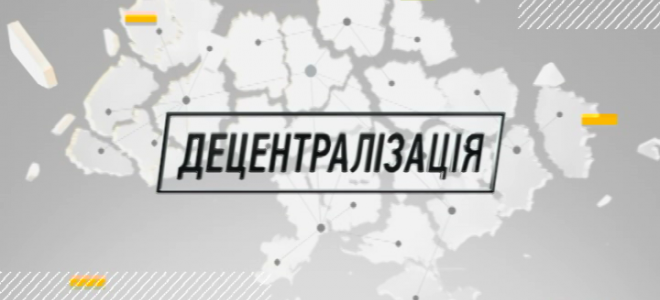 Що потрібно робити для успішної бюджетної децентралізації?
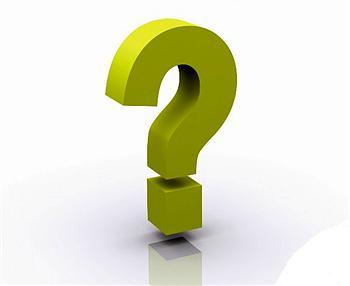 Розподіл функцій влади
ДОСВІД ЕФЕКТИВНОЇ РЕФОРМИ СЛОВАЧЧИНИ ДЛЯ УКРАЇНИ
Позитивні зміни від проведення децентралізації:
якості державного управління на                  центральному рівні;
якості роботи місцевої управлінської еліти;
ефективності використання бюджетних коштів.
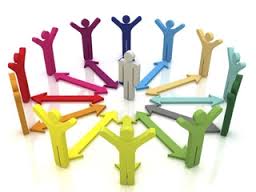 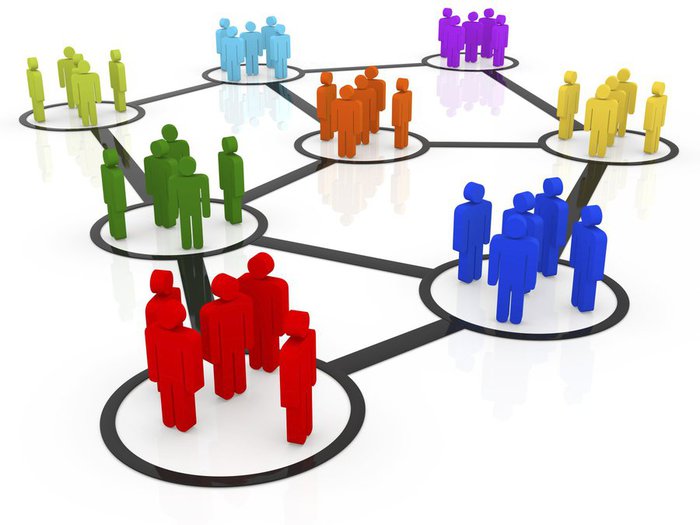 Висновки:
Бюджетна децентралізація сприяє підвищенню ефективності використання бюджетних коштів.

Політична відповідальність органів місцевого самоврядування за стан їх населених пунктівприводить до зменшення обсягів корупції та нецільового використання коштів.

Передача органам місцевого самоврядування еквівалентних фінансових джерел підвищує ефективність децентралізації публічного адміністрування.
Механізм грошово-кредитного (монетарного) регулювання
є сукупністю інструментів впливу держави на пропонування грошей та ціну кредиту 
 реалізується з метою контролю за грошовою масою в обігу.
Правова основа:
Конституція України
Закон України „Про Національний банк України”
Закон України „Про банки і банківську діяльність”
інші нормативно-правові акти.
Суб’єкти та об’єкти монетарного регулювання
Суб’єктом монетарного регулювання є Національний банк України
Об’єкт монетарної політики – пропозиція та попит грошей на грошовому ринку.
Основне завдання монетарного регулювання
Стратегічна мета – забезпечення внутрішньої стабільності грошей шляхом проведення:
політики „дорогих грошей”;
політики „дешевих грошей”.
Інструменти монетарного регулювання
засоби прямого впливу:
емісійний механізм, який здійснюється трьома каналами:
валютний канал;
кредитний канал;
фондовий канал; 
встановлення межі кредиту центрального банку, що надається уряду та банківським установам; 
пряме регулювання позичкових операцій банків: 
визначення маржі; 
напрямки кредитування та розміри кредитів; 
обмеження споживчого кредиту.
Засоби опосередкованого регулювання:
операції з державними цінними паперами на відкритому ринку;
процентна політика рефінансування комерційних банків.
визначення та регулювання норм обов’язкових резервів для комерційних банків і фінансово-кредитних установ;
управління золотовалютними резервами;
регулювання імпорту та експорту капіталу
емісія власних боргових зобов'язань та операції з ними (депозитні сертифікати)
Динаміка облікової ставки НБУ
1996 – 1998 рр.
1999 – 2001 рр.
2002 – 2011 рр.
Встановлення розмірів обов’язкових резервів
для комерційних банків передбачає збереження певної частини коштів комерційних банків (їхніх активів) у вигляді резервів на спеціальному рахунку в центральному банку країни. 

Мета цього заходу:
захист інтересів кредиторів і вкладників
боротьба з інфляцією
контроль ціни національної грошової одиниці (шляхом штучного обмеження обсягів грошової маси).
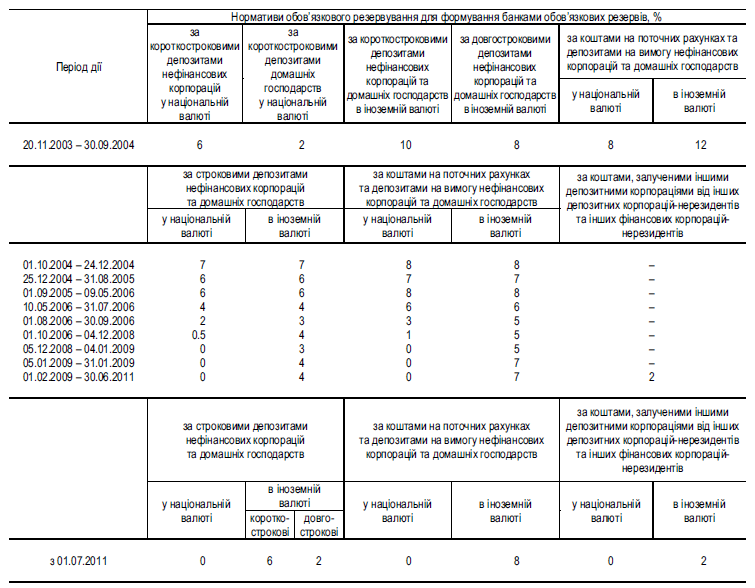 2. Державне регулювання цін та інфляції
Завдання державного регулювання цін: 
стабілізація довгострокового економічного розвитку; 
недопущення та попередження інфляції; 
сприяння розвитку добросовісної конкуренції; 
підтримання прожиткового мінімуму та забезпечення доступу до соціально значущих товарів і послуг; 
захист внутрішнього ринку від негативного впливу зовнішньої конкуренції.
Форми втручання держави в процес ціноутворення
обмеження рівня цін і контроль за ціноутворенням; 
встановлення розмірів прямих податків та введення стимулів в оподаткуванні; 
державна підтримка рівня цін через надання дотацій; 
моніторинг цін та опублікування даних про їхню динаміку.
Пряме регулювання
має на меті ліквідацію цінових диспропорцій та захисту споживача від диктату монополістів, а також забезпечення доступності для населення основних товарів та послуг і передбачає
встановлення фіксованих цін на найважливіші товари і послуги; 
встановлення максимального (мінімального) рівня цін (цінові стелі); 
встановлення граничних рівнів рентабельності; 
заморожування (блокування) цін; 
контроль ціноутворення на продукцію монополістів; 
надання дотацій виробникам соціально значущих товарів і послуг.
Непрямі методи
дають можливість коригувати поведінку суб’єктів ринку, які беруть участь у ціноутворенні шляхом:
зміни рівня непрямих податків (ПДВ, акцизного збору, ввізного мита); 
надання пільг і стимулів в оподаткуванні та диференціювання податків; 
регулювання курсу валют; 
встановлення розмірів роздрібної торговельної націнки (максимального рівня).
Антиінфляційна політика
комплексом взаємопов’язаних заходів, спрямованих на зниження та попередження розгортання інфляції.
Типові напрями антиінфляційної політики: 
політика доходів; 
дефляційна політика; 
адаптаційна політика.
3. Механізм державної підтримки підприємницької діяльності
Необхідність державного регулювання підприємницької діяльності в умовах трансформації суспільства зумовлена: 
важливістю формування ринкової економіки підприємницького типу; 
значенням становлення вітчизняного підприємництва для розвитку національної економіки та інших сфер суспільного життя країни; 
постійним порушенням рівноваги між сукупним попитом і сукупним пропонуванням; 
ускладненням відтворювальних процесів; 
неспроможністю підприємницьких структур протистояти дисфункціям ринку.
ОСНОВНА СУПЕРЕЧНІСТЬ МАЛОГО ПІДПРИЄМНИЦТВА
суперечність між об’єктивно високою економічною та соціально-політичною значущістю його стабілізаційної ролі в перехідній економіці й активною інноваційною діяльністю в умовах розвиненої ринкової економіки та слабкою життєздатністю його суб’єктів,їхньою вразливістю щодо економічної кон’юнктури й тиску з боку великих корпорацій, а також адміністративних перешкод.
54
МАЛИЙ БІЗНЕС:
формує конкурентне середовище. 
надає ринковій економіці необхідної гнучкості. 
створює 50 – 80% робочих місць. 
сприяє підвищенню продуктивності праці та прискорює впровадження досягнень НТП. 
пом’якшує соціальну напруженість та сприяє демократизації ринкових відносин. 
є фундаментальною основою утворення середнього класу.
55
Головними формами розв’язання основної суперечності малого підприємництва
державна підтримка (правова, фінансово-кредитна допомога, інформаційне, кадрове забезпечення);
інтеграційна підтримка (субпідряд, лізинг, франчайзинг, венчурне фінансування);
самоорганізація та кооперування на політичних та економічних засадах;
міжнародна фінансова та технічна допомога.
56
Державне регулювання підприємництва
забезпечує реалізацію конкурентної політики держави, яка включає такі складові: 
1) формування правової бази та важелів адміністративного регулювання функціонування підприємницького сектору; 
2) регулювання інституційних змін в економіці, які є факторами формування підприємницького середовища; 
3) створення системи підтримки та стимулювання підприємницької діяльності;
4) залучення суб’єктів підприємницької діяльності до здійснення поставок продукції (робіт, послуг) для задоволення державних та регіональних потреб.
Правова база розвитку підприємництва в Україні
Кодекси України: Господарський та Цивільний 
Закони України: «Про підприємництво», «Про власність»…
Адміністративне регулювання підприємництва
державна реєстрація суб’єктів підприємницької діяльності, 
ліцензування, 
сертифікація та стандартизація, 
дозволи, квоти, заборони
Інституційні зміни в економіці, які є факторами формування підприємницького середовища
реалізація політики роздержавлення і приватизації; 
конкурентна політика; 
впровадження інституту банкрутства, санація підприємств.
Система підтримки та стимулювання підприємницької діяльності
Фінансова підтримка
Матеріально-технічна підтримка
Науково-технічна (інноваційна) підтримка
Сприяння розвитку ринкової інфраструктури підтримки підприємництва а саме: 
фінансово-кредитної; 
організаційно-технічної; 
інформаційно-аналітичної, а також 
сприяння в кадровому і науково-методичному забезпеченні підприємництва.
4. Соціальна політика та державне регулювання рівня життя населення
Соціальна політика держави — це система управлінських, організаційних, регулятивних, саморегулятивних заходів, дій, принципів і засад, спрямованих на забезпечення оптимального соціального рівня та якості життя, соціального захисту малозабезпечених верств населення, їх соціальної безпеки в суспільстві.
Завдання, які реалізовує соціальна політика
підвищення добробуту населення за рахунок особистого трудового внеску, підприємництва та ділової активності; 
надання відповідної допомоги по безробіттю, збереження робочих місць, фахова перепідготовка осіб, які втратили роботу; 
проведення ґрунтовної пенсійної реформи, що забезпечуватиме справедливу систему пенсійних виплат з урахуванням трудового внеску особи; 
надання адресної допомоги найнужденнішим громадянам у грошовій та натуральній формах; 
сприяння всебічному державному захисту інтелектуального потенціалу суспільства, його ефективному використанню та примноженню; 
забезпечення стабільного фінансування та державної підтримки розвитку духовної сфери, освіти, науки і культури; 
широка підтримка сім’ї, материнства та дитинства; 
проведення активної екологічної політики.